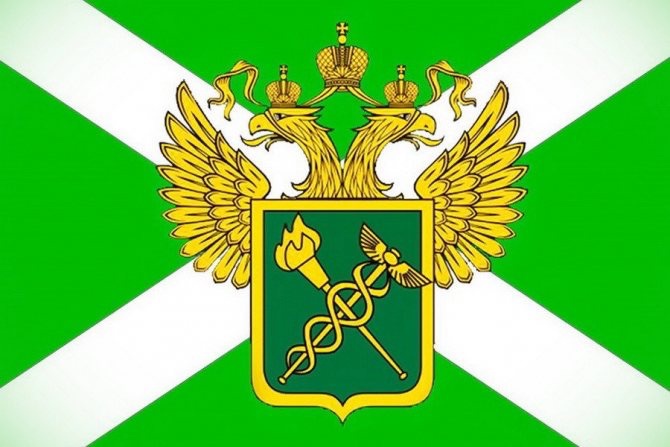 Операции, проводимые в случае непредоставления всех необходимых документов и сведений при прибытии автомобильного транспорта на территорию ЕАЭС
Автор Нефёдкина Анастасия
Статья 325. Проверка таможенных, иных документов и (или) сведений, начатая до выпуска товаров
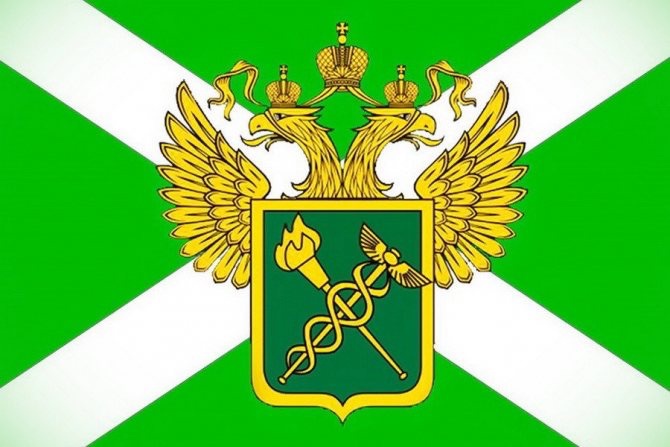 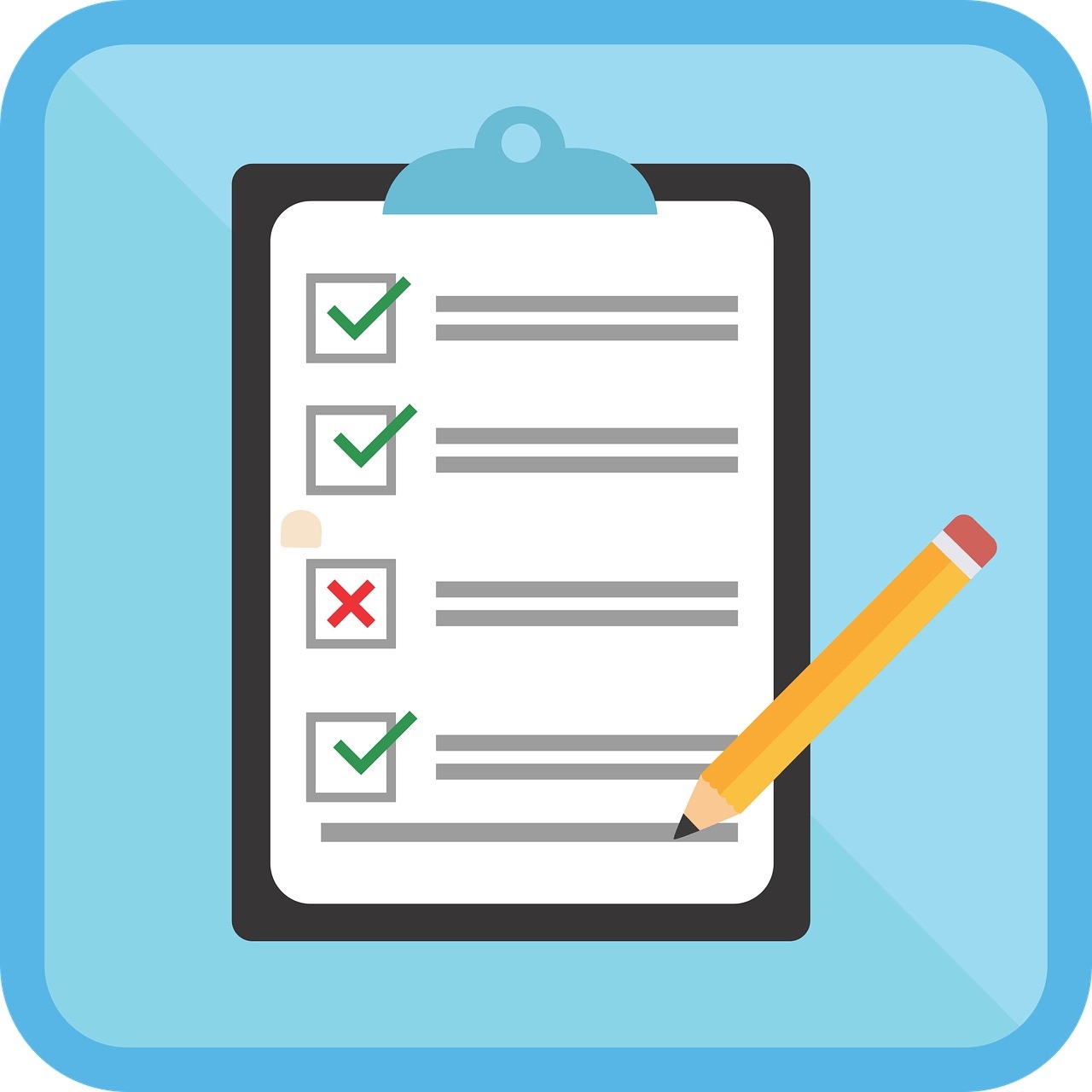 Если подача таможенной декларации не сопровождалась подтверждающимися документами:
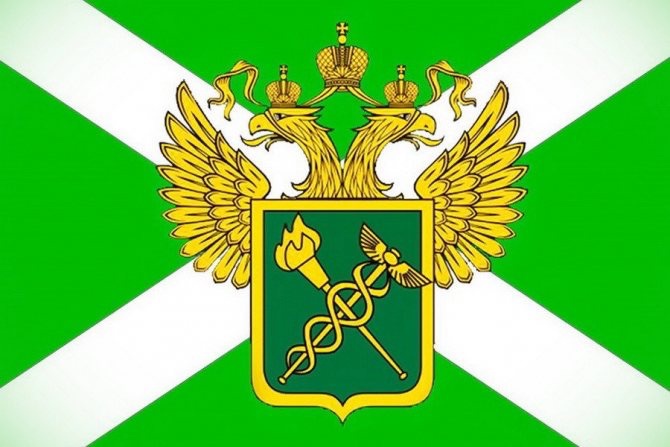 Получение недостающих сведений
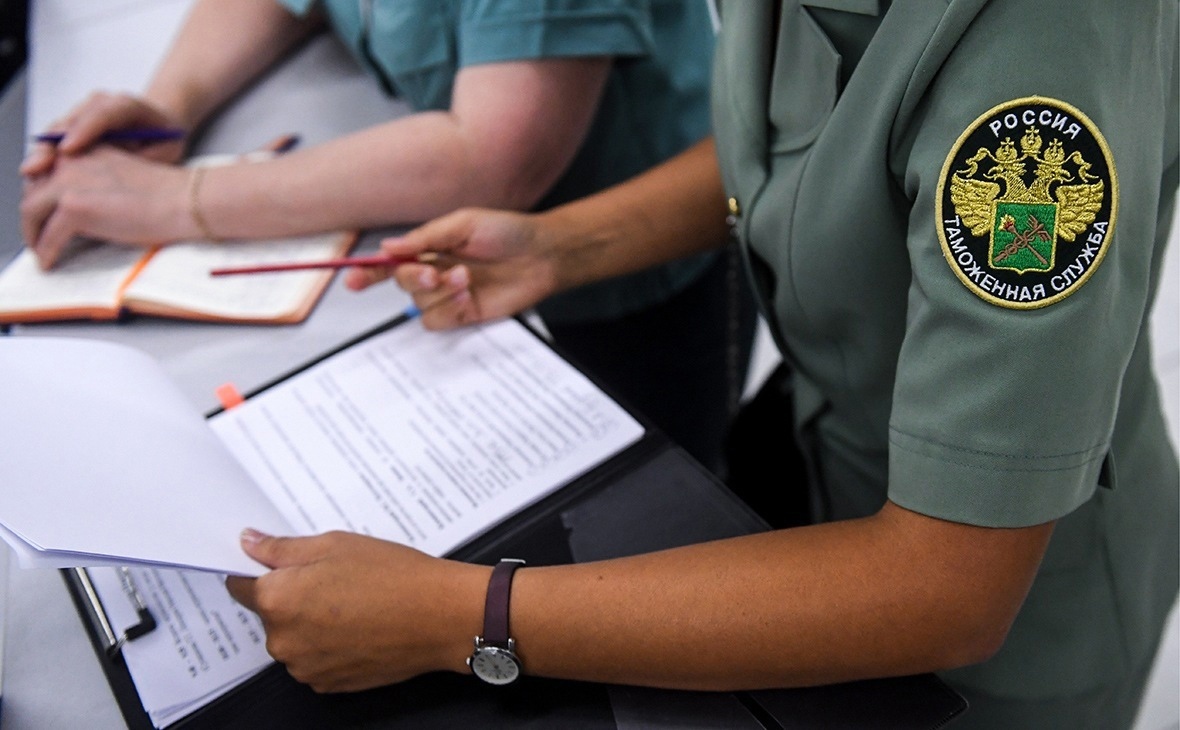 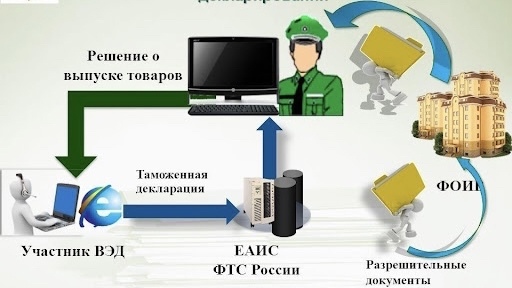 Отказ в выпуске товаров 
(ТК ЕАЭС Статья 125)
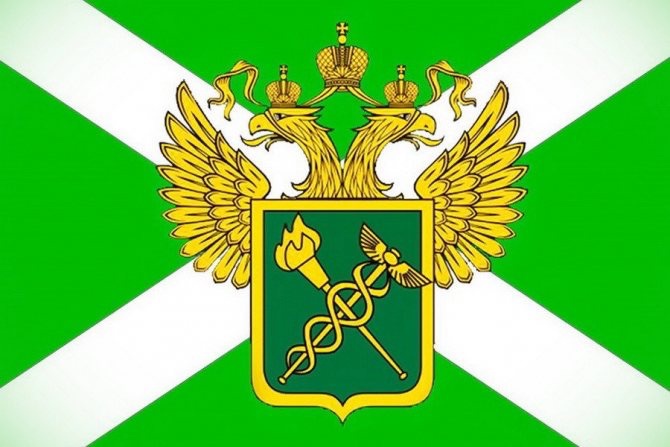 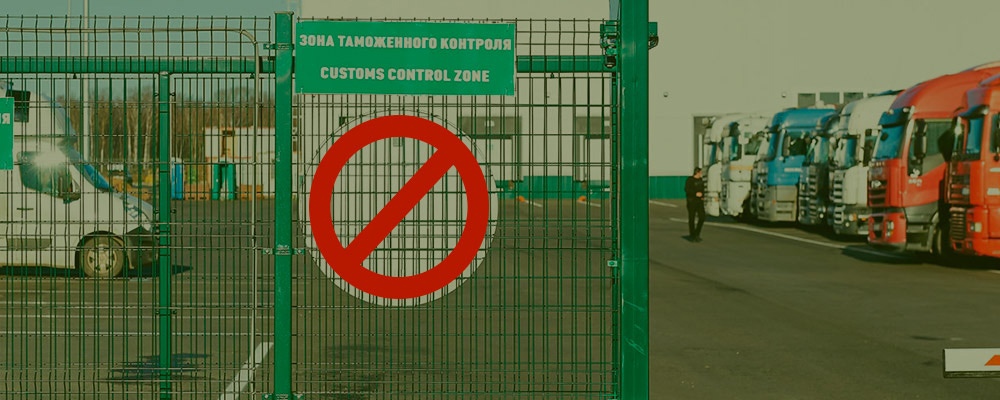 Невыполнение требований таможенного органа об изменении (дополнении) сведений, заявленных в таможенной декларации
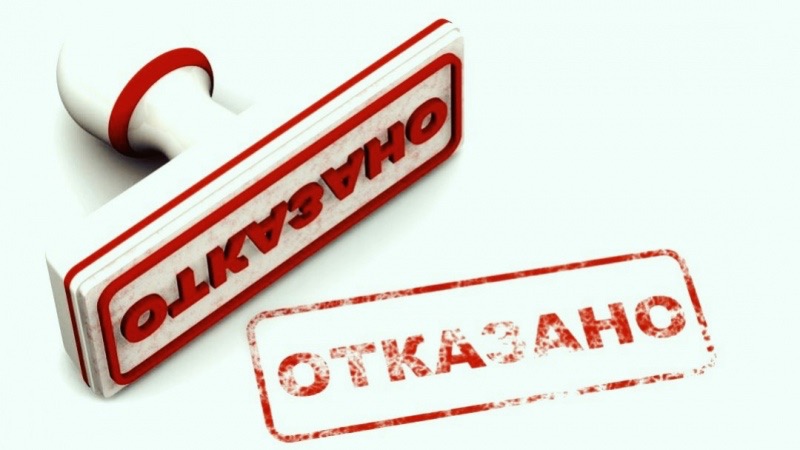 Покидает пункт таможенного контроля
Временное хранение
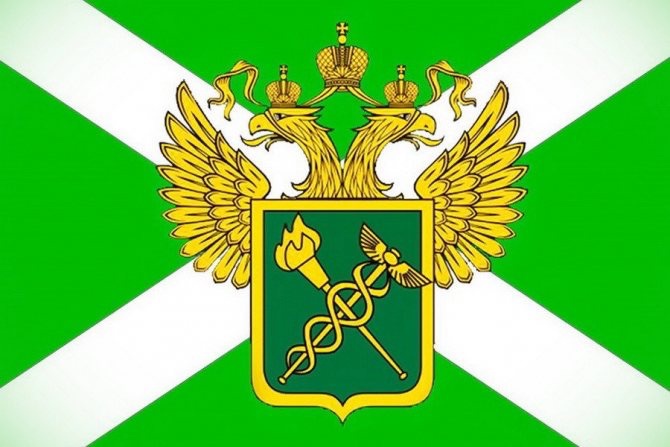 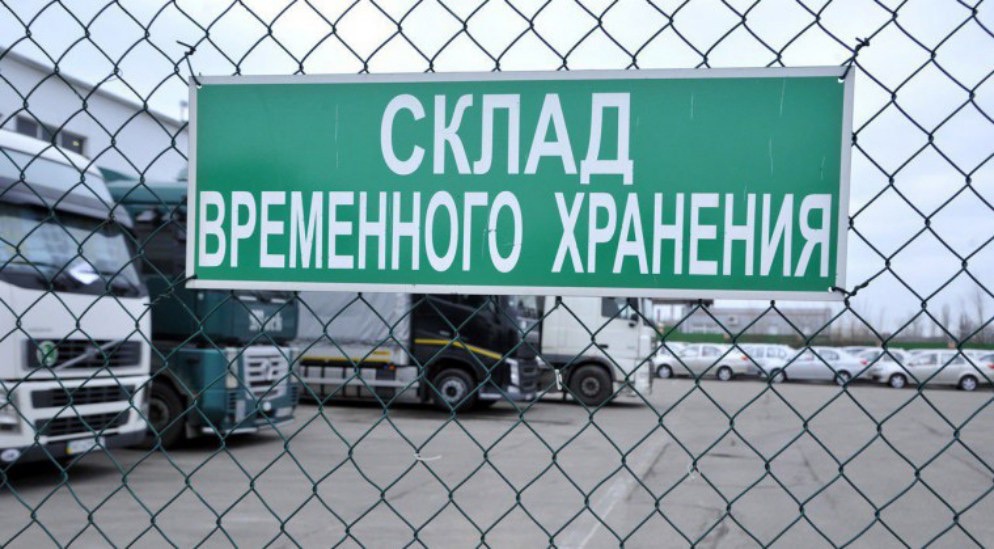 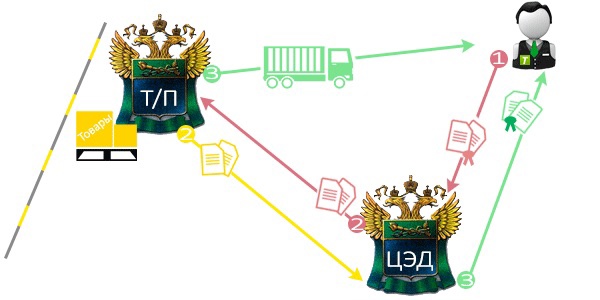 В случае если срок выпуска товаров продлен либо отказано в выпуске товаров, декларант обязан совершить таможенные операции, связанные с помещением товаров на временное хранение
Таможенный орган отказывает в выпуске товаров, если в течение 30 календарных дней со дня, следующего за днем регистрации таможенной декларации:
таможенному органу не представлены недостающие сведения
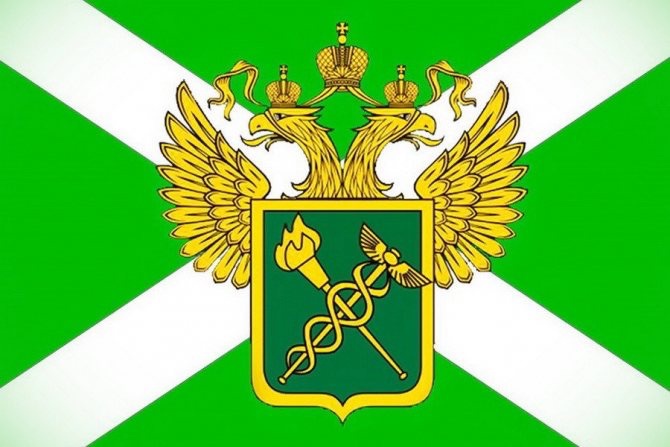 Спасибо за внимание!